PROGRAM/KEGIATAN INSTITUT TEKNOLOGI BANDUNG
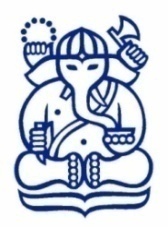 TAHUN 2023
Pengembangan Sistem Seleksi Nasional Berdasarkan Prestasi (SNBP) Tahun 2023
Penanggung Jawab 	: Direktur Pendidikan
Pelaksana Program 	: Direktorat Pendidikan
Alamat		: Jalan Tamansari 64 Bandung
Nomor Telp 		: 022-2536250
Target Kegiatan		: Pelaksanaan kegiatan SNBP
Anggaran 		: 1.250.000.000
Sumber Anggaran	: Bukan PNBP ITB
Jadwal Pelaksanaan	: 2023
MEDICAL CHECK UP PEGAWAI
Penanggung Jawab 	: Kepala UPT Layanan Kesehatan
Pelaksana Program 	: UPT Layanan Kesehatan ITB
Alamat		: Jalan Gelap Nyawang 2 Bandung
Nomor Telp 		: 022-2500082
Target Kegiatan		: Pegawai penerima manfaat
Anggaran 		: 3.352.575.000
Sumber Anggaran	: Bukan PNBP ITB
Jadwal Pelaksanaan	: 2023